Ingest Data per day:519039
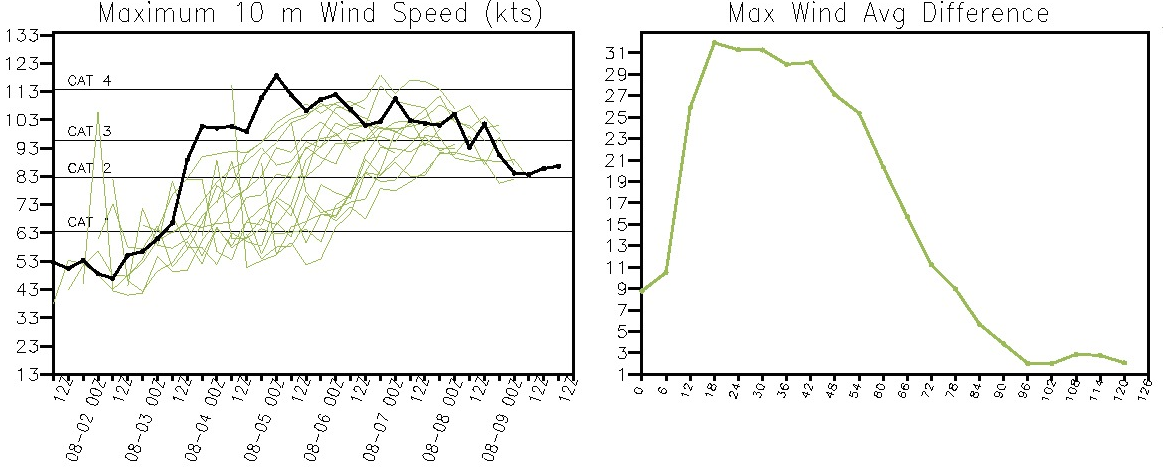 Ingest Data per day:305169
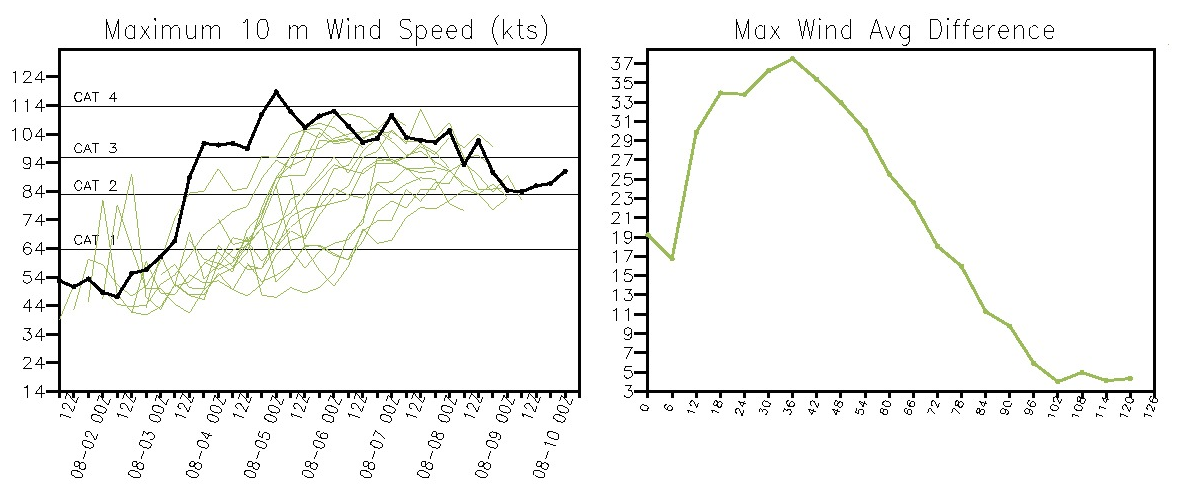 Ingest Data per day:
109692
Ingest Data per day:519039
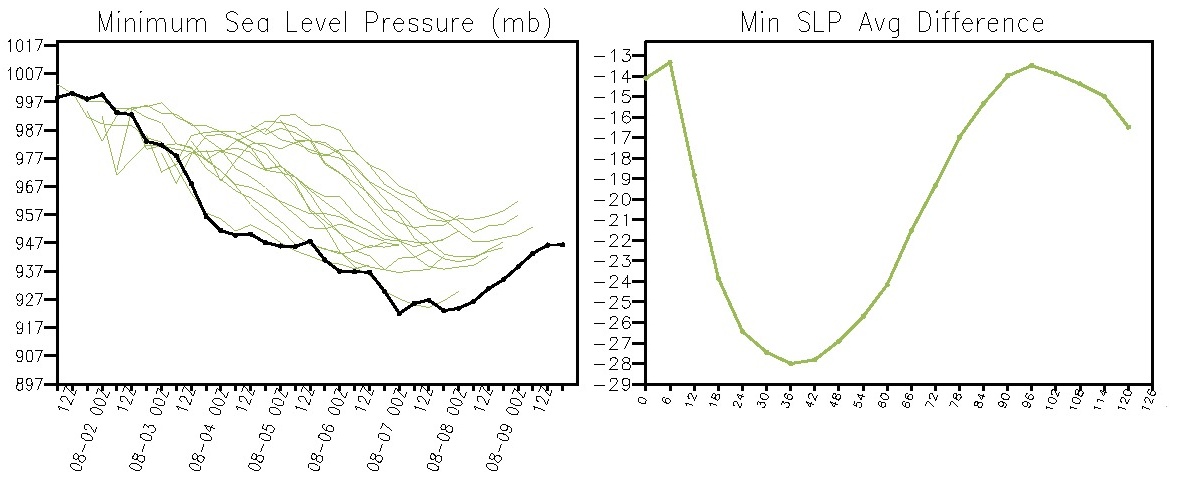 Ingest Data per day:305169
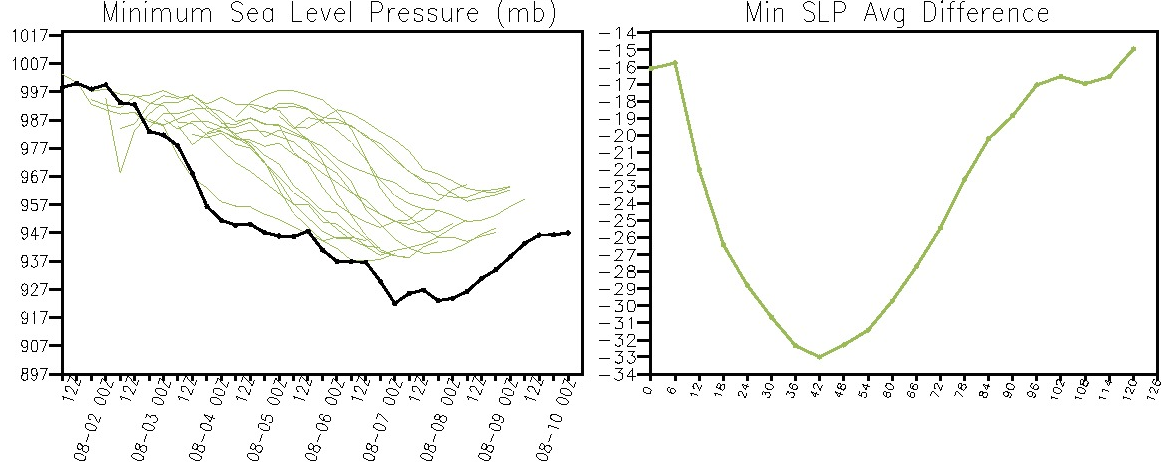 Ingest Data per day:
109692
Ingest Data per day:519039
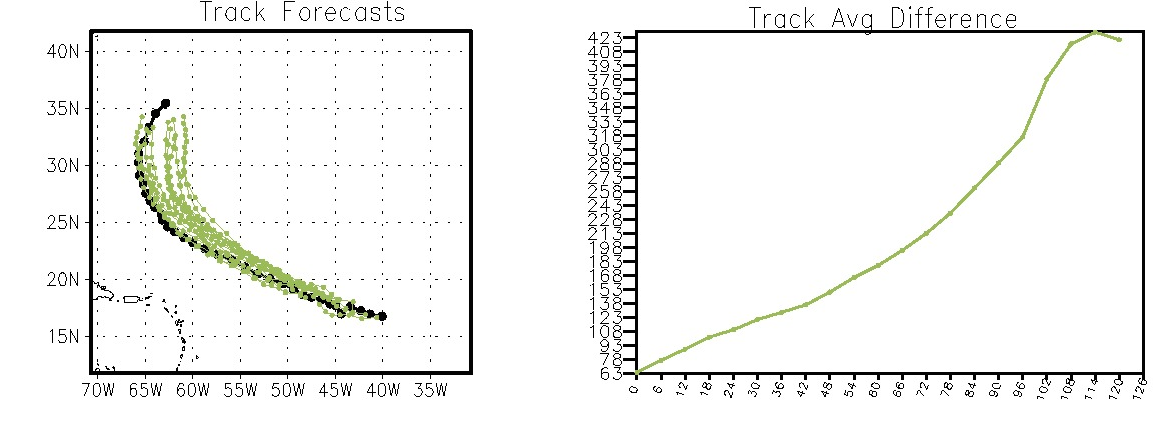 Ingest Data per day:305169
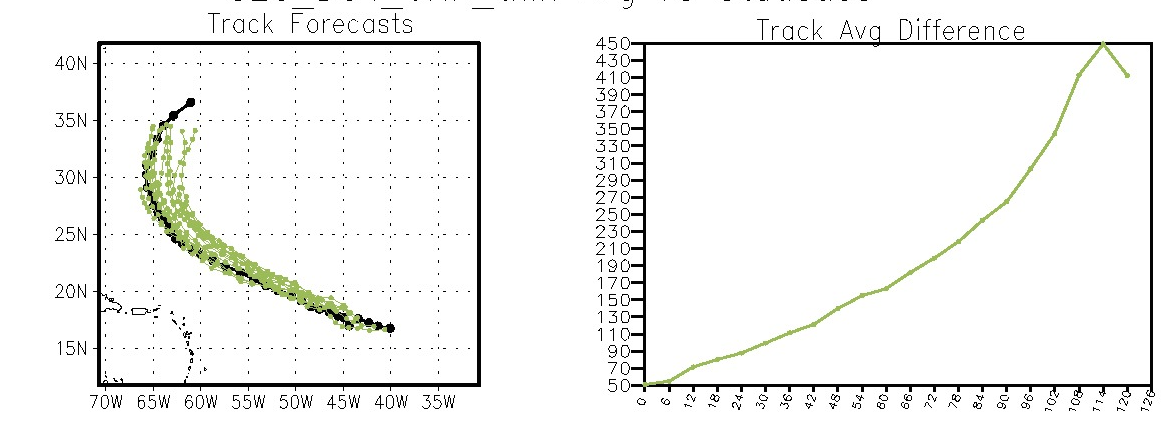 Ingest Data per day:
109692